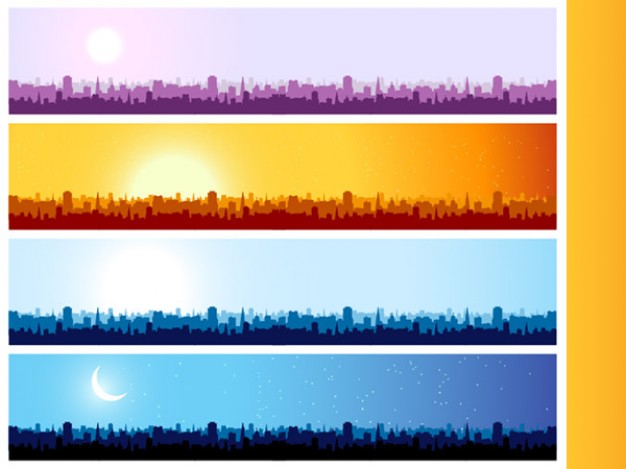 The Christian and Giving
I.  God Has Always Required Sacrifice.
Cain and Abel (Gen. 4:3-8; Heb. 11:4).
After the flood, sacrifice was the first thing Noah did (Gen. 8:20).
The Israelites were to offer many types of sacrifice.
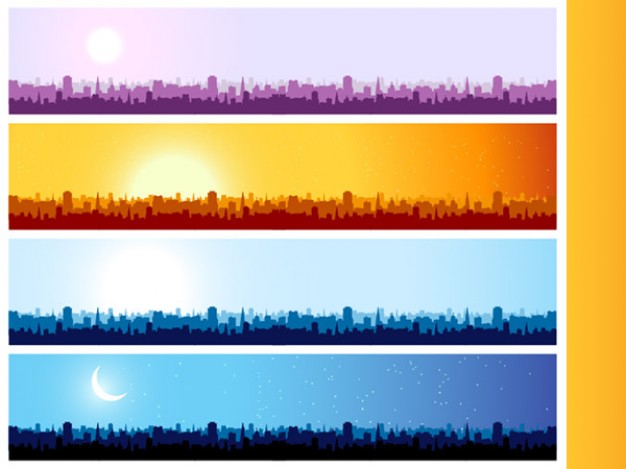 The Christian and Giving
II.  Our Relationship to Material Things.
The earth is the Lord’s (1 Cor. 10:25-26).
We bring nothing into life and will take nothing out with us (1 Tim. 6:6-8). 
We are stewards of what we possess.
What we give already belongs to God (1 Chron. 29:13-14).
We must give God our best.
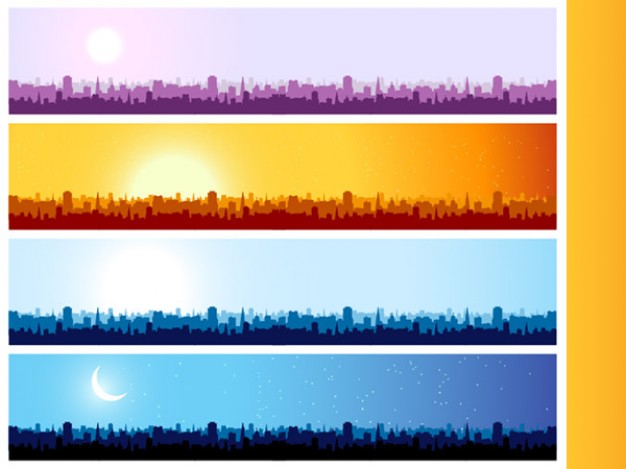 The Christian and Giving
III.  How Much Should We Give?
First, ourselves (2 Cor. 8:5).
Mosaic Law required a tithe (Lev. 27:30). 
Christians give willingly (2 Cor. 9:6-8).
We should give as the need demands (Acts 2:44-45).
We work to be able to give (Eph. 4:28).
We do not just work to provide for ourselves       (Gal. 6:10).
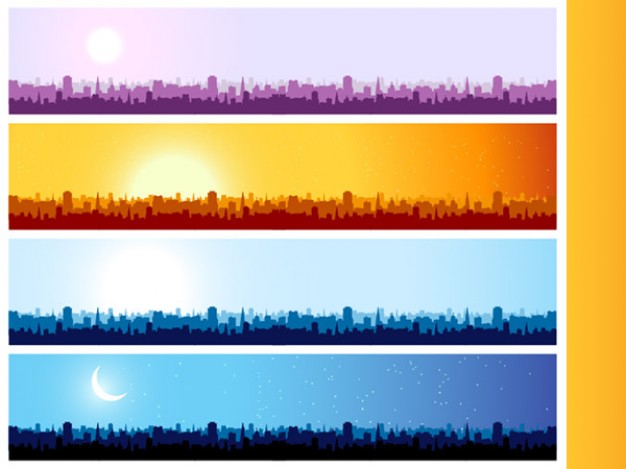 The Christian and Giving
IV.  Examples of Giving.
The church in Jerusalem (Acts 4:32-37).
The churches of Macedonia (2 Cor. 8:1-4).
The church in Philippi (Phil. 4:15-19).
This is an act of worship to God.
We must give Him our best in our worship to Him.